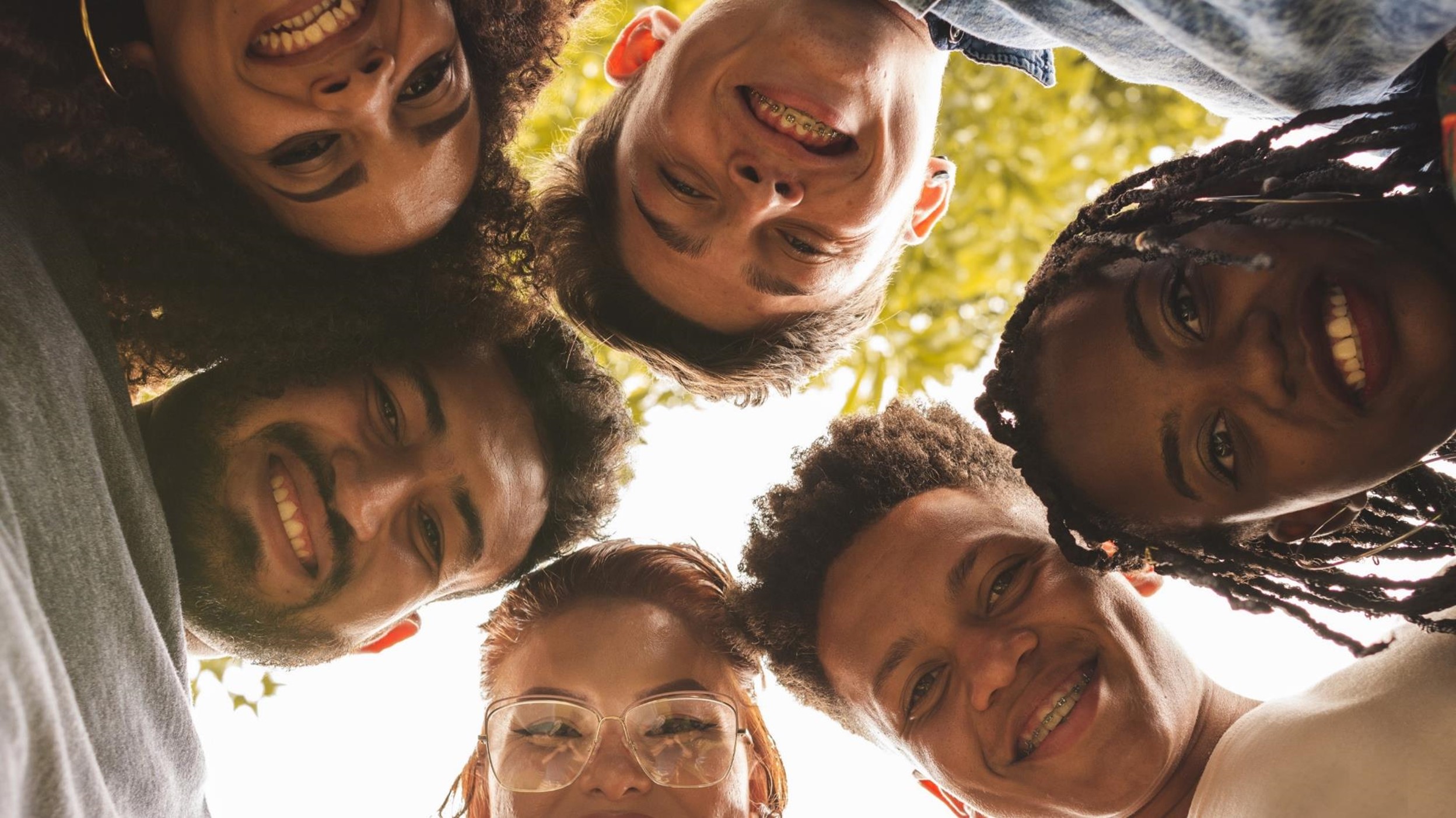 NOVO
POSICIONAMENTO 
FUNDAÇÃO TELEFÔNICA VIVO
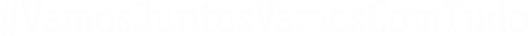 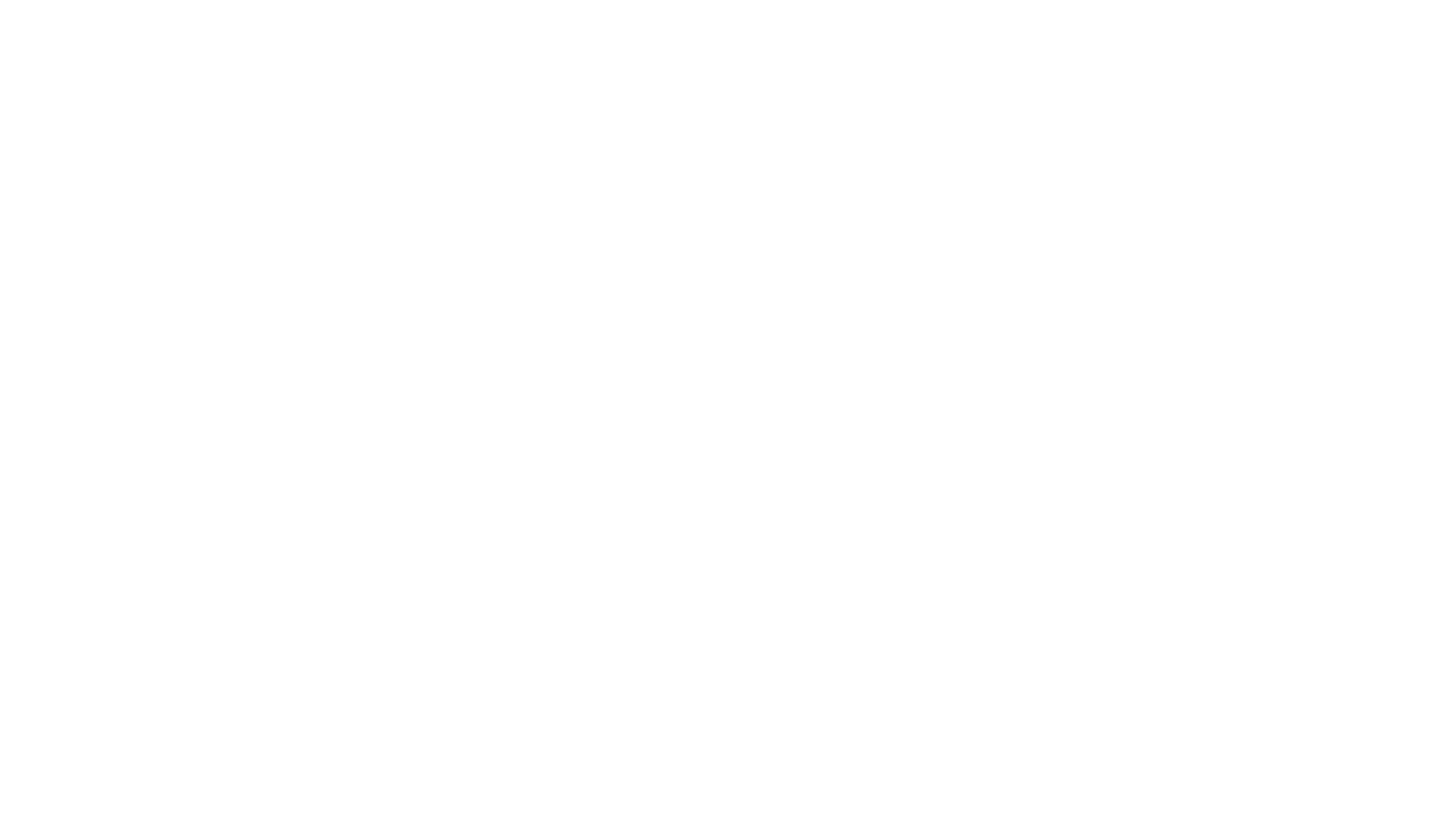 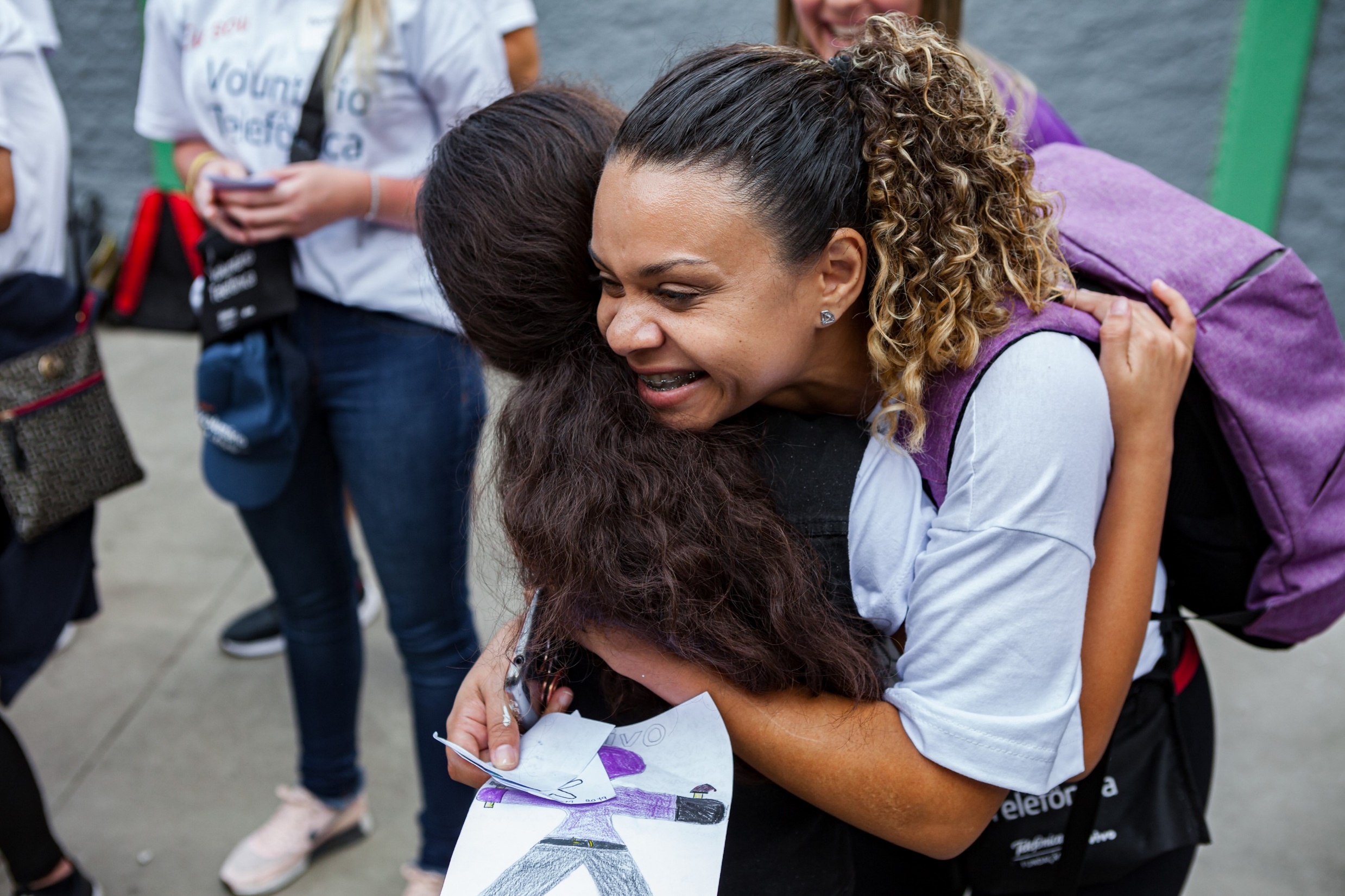 Agenda
01. 
DE ONDE PARTIMOS
03. 
CIÊNCIA DE DADOS
04. 
OBJETIVOS ESTRATÉGICOS
PROGRAMA DE VOLUNTARIADO
02. 
NOVO POSICIONAMENTO
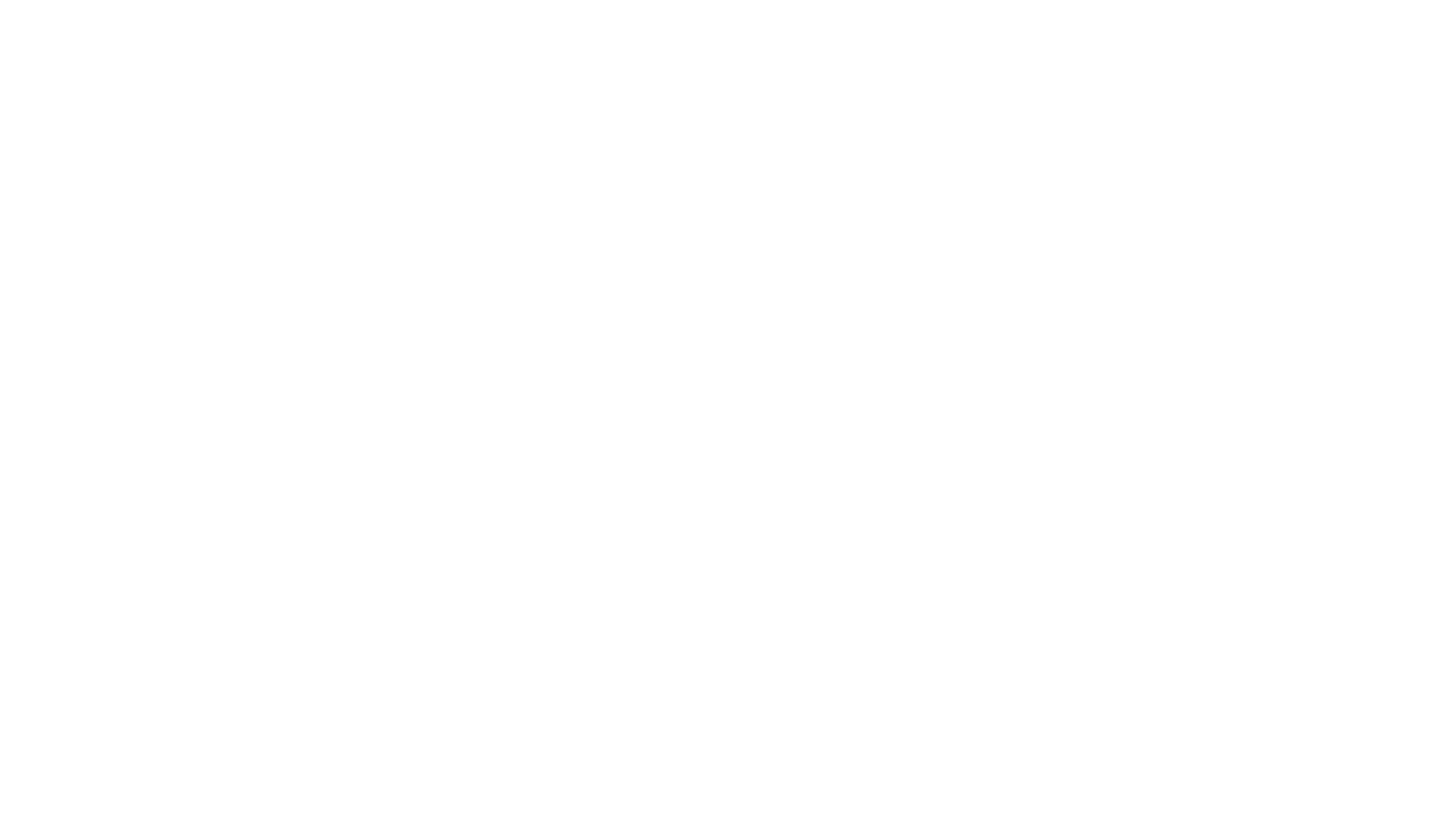 Nos organizamos para gerar impacto na Educação Pública com foco no Ensino Básico
Ensino Fundamental I e II
 Crianças
Ensino Médio
Jovens
Educação Pública
Programa de Voluntariado
Criamos um novo propósito e uma nova marca, que nos aproxima dos  valores do nosso negócio
O novo propósito captura os valores da nossa marca comercial e fortalece a nossa atuação:
“Digitalizar para Aproximar, Educar para Transformar”
Em parceria com o Time de Espanha e Marketing Vivo, desenvolvemos uma nova marca que nos conecta e nos identifica com nosso negócio, gerando uma associação clara com a empresa:
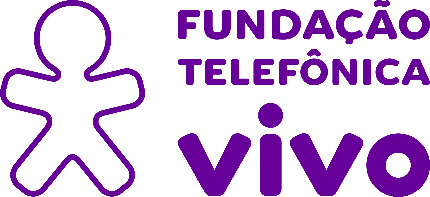 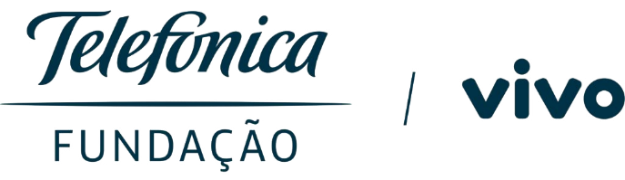 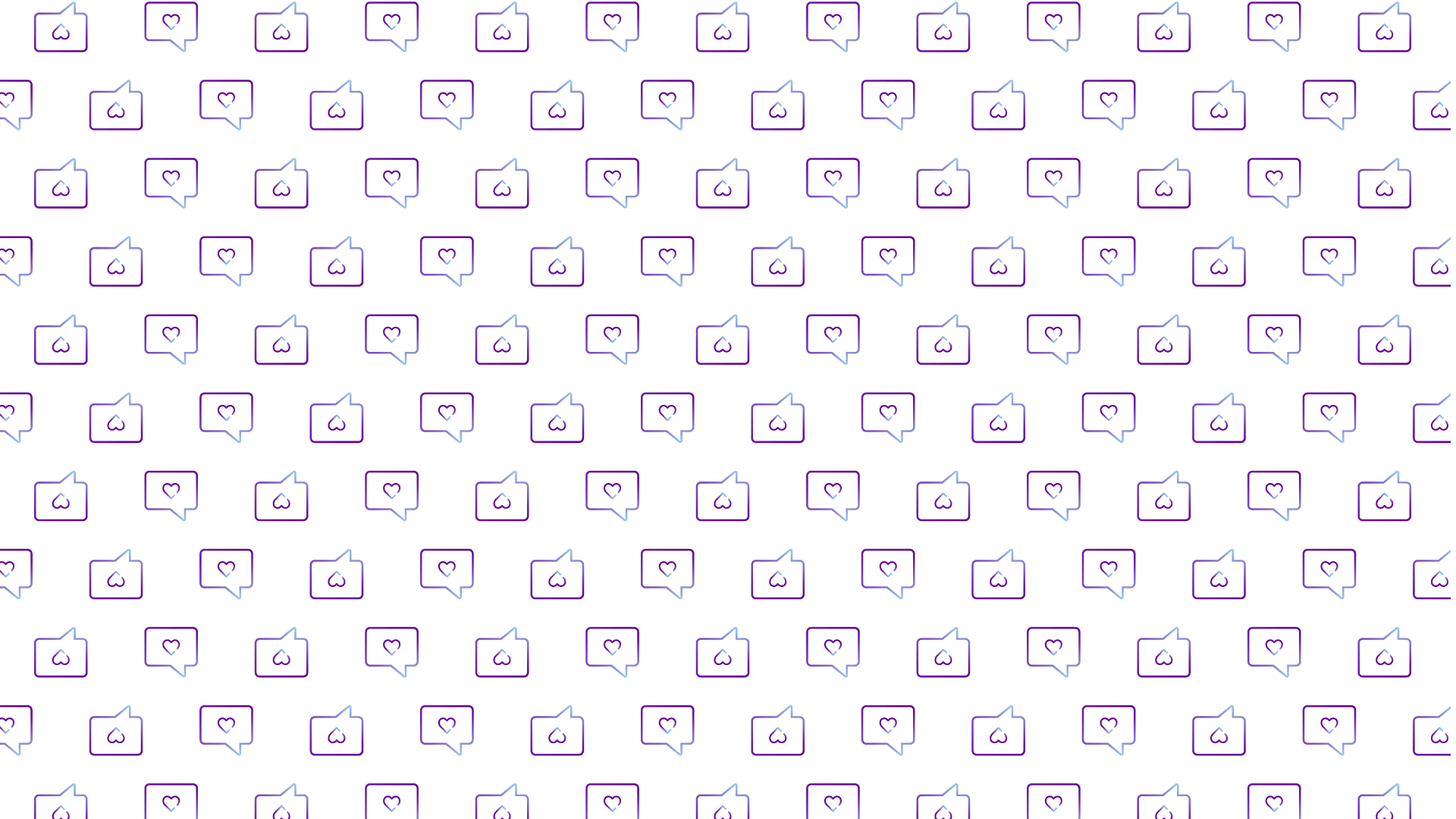 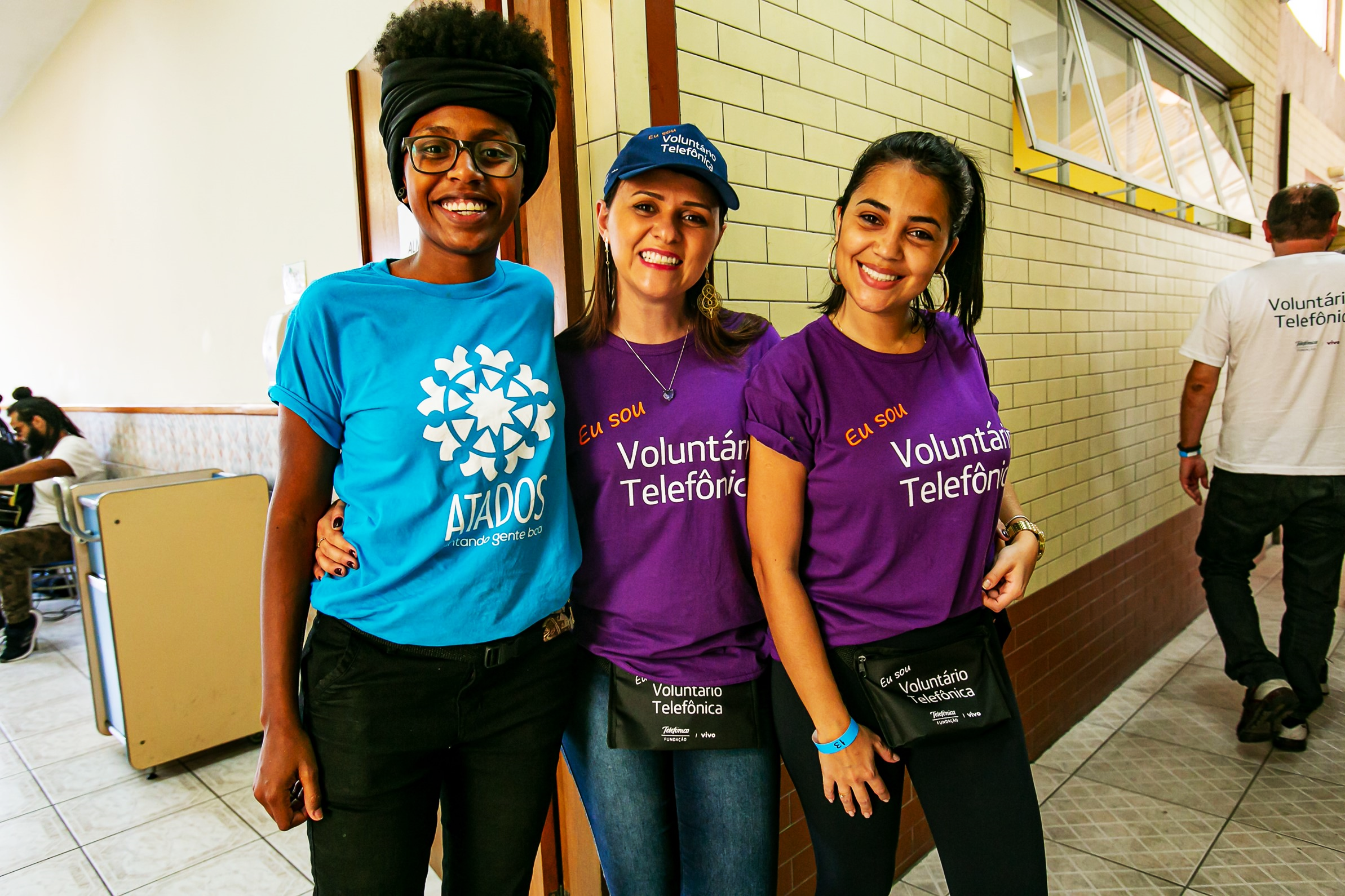 NOVO
POSICIONAMENTO
O contexto da sociedade brasileira e da educação mostram desafios como desigualdade e gap de aprendizagem, ambos agravados na pandemia
A pobreza no Brasil  atinge quase metade das crianças e jovens em idade escolar
A aprendizagem básica não é mais suficiente. A sociedade do século XXI já demanda outras competências
Desempenho comparativo do Brasil -  PISA 2018, Matemática
China
1° (591)
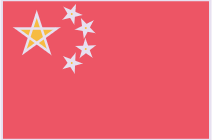 9,7 mi de crianças e jovens têm renda abaixo de R$499 e 9,1 mi têm renda abaixo de R$245 (1) 
A evasão escolar pode superar os 30% no ensino fundamental 2 e médio nas escolas públicas (3)
O Brasil está entre os piores no PISA (em matemática, linguagem e ciências. O gap entre ricos e pobres é de quase 90 pontos (2)
A partir de 2023, serão avaliadas competências socioemocionais 
Em 2025, eles serão avaliados pela capacidade de aprender na sociedade digital (ex: pensamento crítico, uso de tecnologia e auto-gestão) (4)
o
Singapura
2° (569)
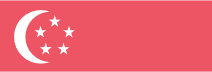 o
3° (531)
Taipei Chinês
o
Japão
4° (527)
o
Média OECD
489
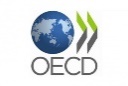 o
Espanha
30° (481)
o
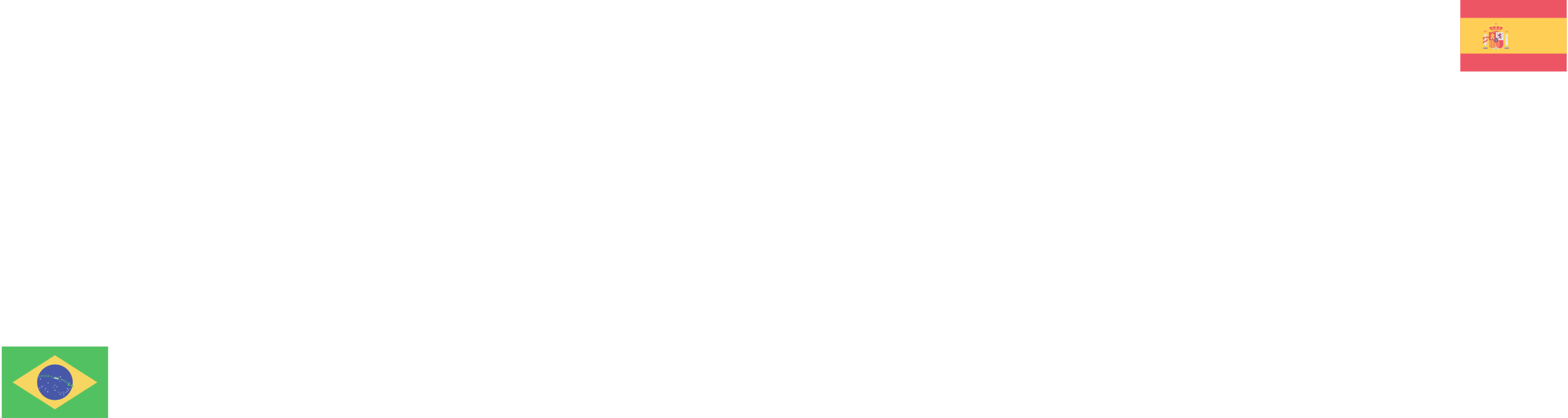 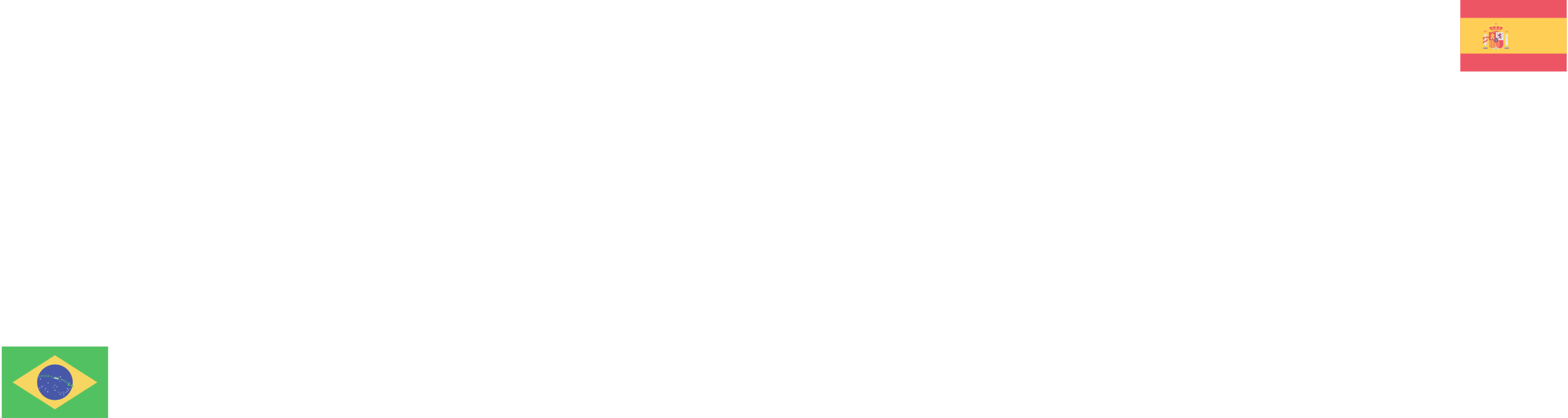 Brasil
73° (384)
o
República Dominicana
78° (325)
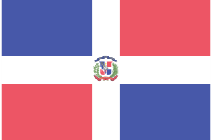 o
(1) Cenário da Infância e Adolescência no Brasil 2021, Fundação Abrinq (Dados do Observatório da Infânciae da Adolescência e da PNAD Contínua 2020, IBGE) / (2) OCDE, PISA 2018 / (3) Banco Mundial, 2020 / (4) OECD PISA 2022, What´s Next.
[Speaker Notes: 1% da população mais rica concentra renda maior que a soma dos 50% mais pobres (1) 
Links: a83d84cb-en.pdf (oecd-ilibrary.org) e PISA 2022: Mathematics Framework (oecd.org)]
O Brasil avançou em políticas públicas para a digitalização da educação, mas há desafios de infraestrutura e formação docente para ter impacto na aprendizagem
Há políticas públicas que somadas preveem R$8,5 bi para conexão de escolas, alunos e professores:
Programa Internet Brasil R$640M (Min. Comunicações)
PIEC – Programa de Inovação Educação Conectada
Bolsas conexão R$3,5Bi
Edital 5G R$3,1Bi
Novo FUST  R$1,2Bi
Embora as diretrizes curriculares contemplem as competências digitais desde 2010, pouco se avançou neste campo
Para enfrentar esses desafios, criamos 4 direcionadores para a nova estratégia da Fundação que são a base para o Planejamento Estratégico
Direcionadores
Abraçar a causa da Digitalização na Educação Pública de ‘ponta a ponta’ para o desenvolvimento das competências digitais, começando do STEM no ensino fundamental e chegando às Tecnologias Digitais no Ensino Médio.
Foco em uma causa estruturante
Visão de outcome e abrangência nacional que garantam a qualificação de professores, aprendizado dos jovens e implementação de projetos a serviço da causa da Digitalização da Educação.
Impacto para além do output
Programas, advocacy e suporte a ações estruturantes que impulsionem a Digitalização na Educação em linha com a política pública, usualmente em coalizão.
Atuação sistêmica de ‘ponta a ponta’
Pessoas certas nos lugares certos
Times que atuam de forma multidisciplinar, com mais expertise em políticas públicas e com mais foco em tecnologias digitais na educação
Times que atuam de forma multidisciplinar, com mais expertise em políticas públicas e com mais foco em tecnologias digitais na educação
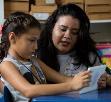 Desenvolver competências digitais para fins pedagógicos em professores de Ensino Fundamental e Médio
01
02
03
04
E definimos
4
objetivos estratégicos
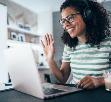 Garantir o desenvolvimento de competências digitais nos estudantes de Ensino Fundamental e Médio
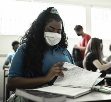 Apoiar secretarias de educação no desenvolvimento de políticas públicas para à adoção qualificada de tecnologia nos Ensinos Fundamental e Médio
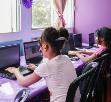 Ser reconhecida como uma organização que contribui com o avanço concreto no  desenvolvimento de competências digitais para a melhoria da aprendizagem
Mudança de atuação da FTV no ciclo 2022 - 2024
Uma mudança de mindset  fortalecerá nosso propósito, através da execução dos nossos projetos, bem como nossa atuação com advocacy
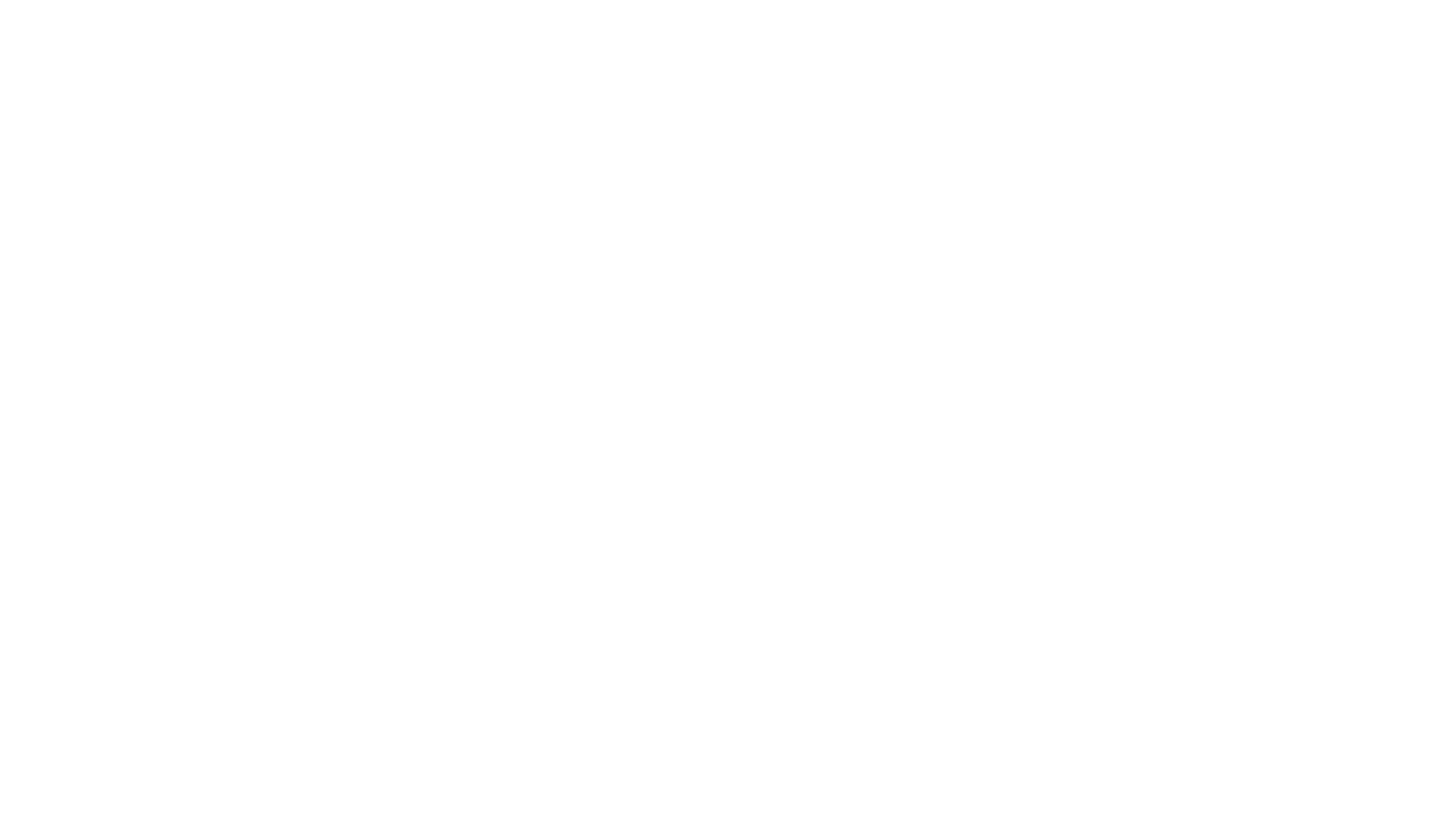 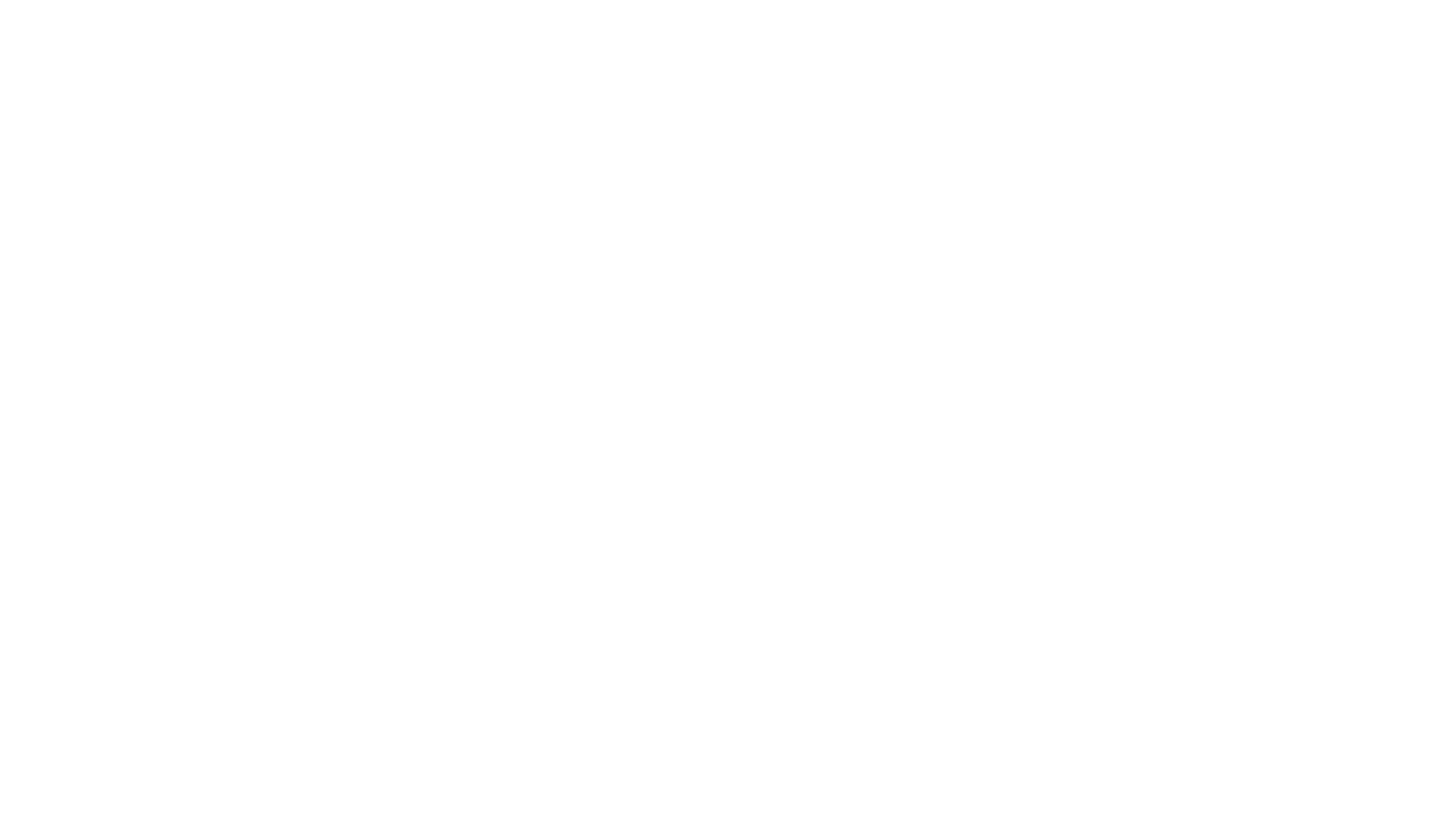 ATUAL
PROPOSTA
Fundação  focada na implementação de projetos e iniciativas próprias (ex: Aula Digital e Escolas Conectadas)
Participação em políticas públicas e advocacy de forma indireta (ex: financiando o Todos pela Educação)
Visão de output, indicadores para monitor nossos projetos
Equipe focada na gestão de projetos com competências ligadas a PMO
Fundação mantém a implementação de projetos, porém alinhados aos novos objetivos estratégicos
Atuação direta em advocacy e apoio à implementação de políticas públicas para desenvolver competências digitais de professores e alunos 
Desenvolvimento de estudos e pesquisas em conjunto com o time de pesquisa da Vivo e parceria com think tanks da educação
Visão de outcome e abrangência nacional que garantam a qualificação de professores e  aprendizado dos jovens
Time multidisciplinar com maior domínio do tema de tecnologia na educação, políticas públicas e gestão de projetos
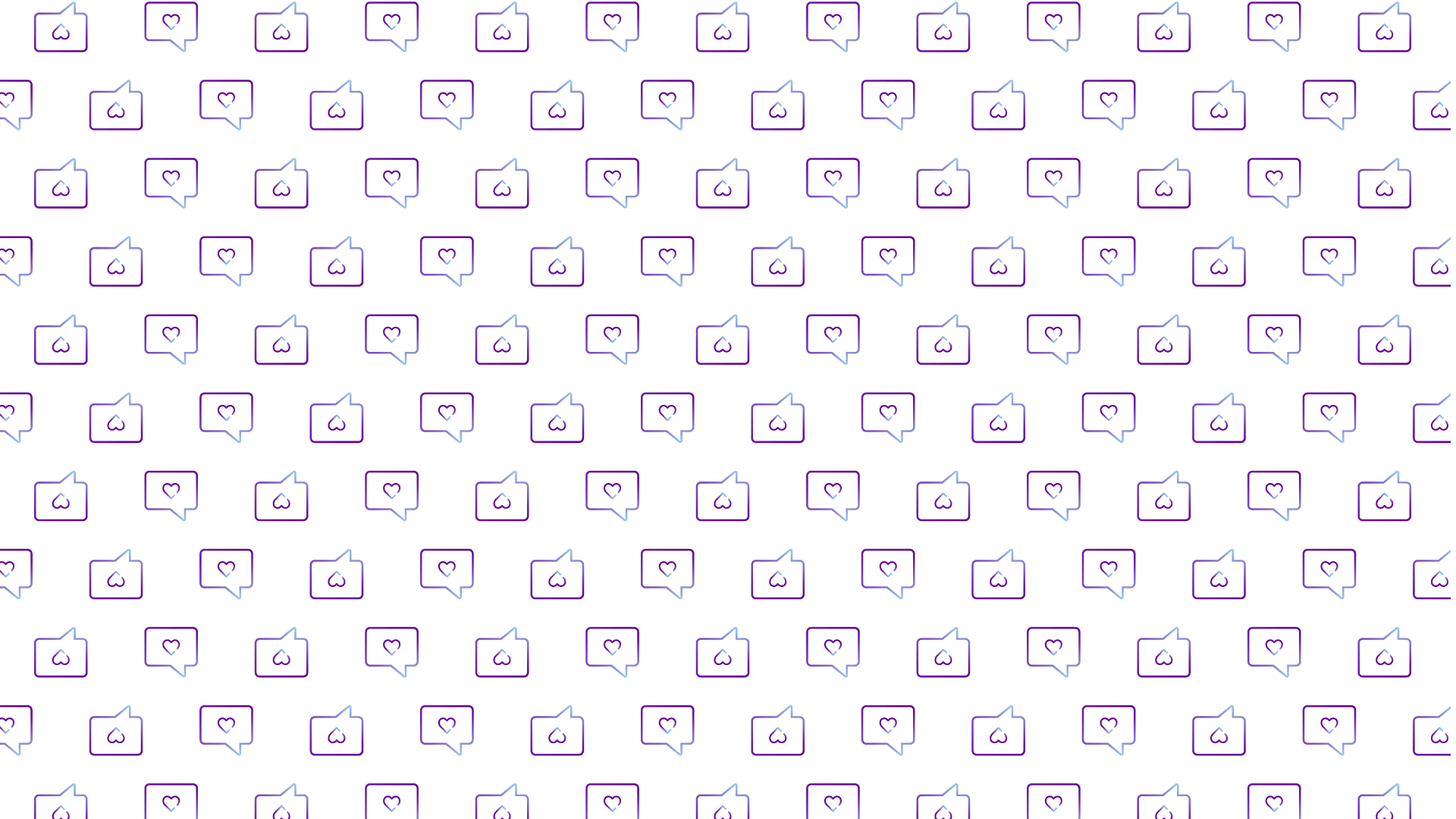 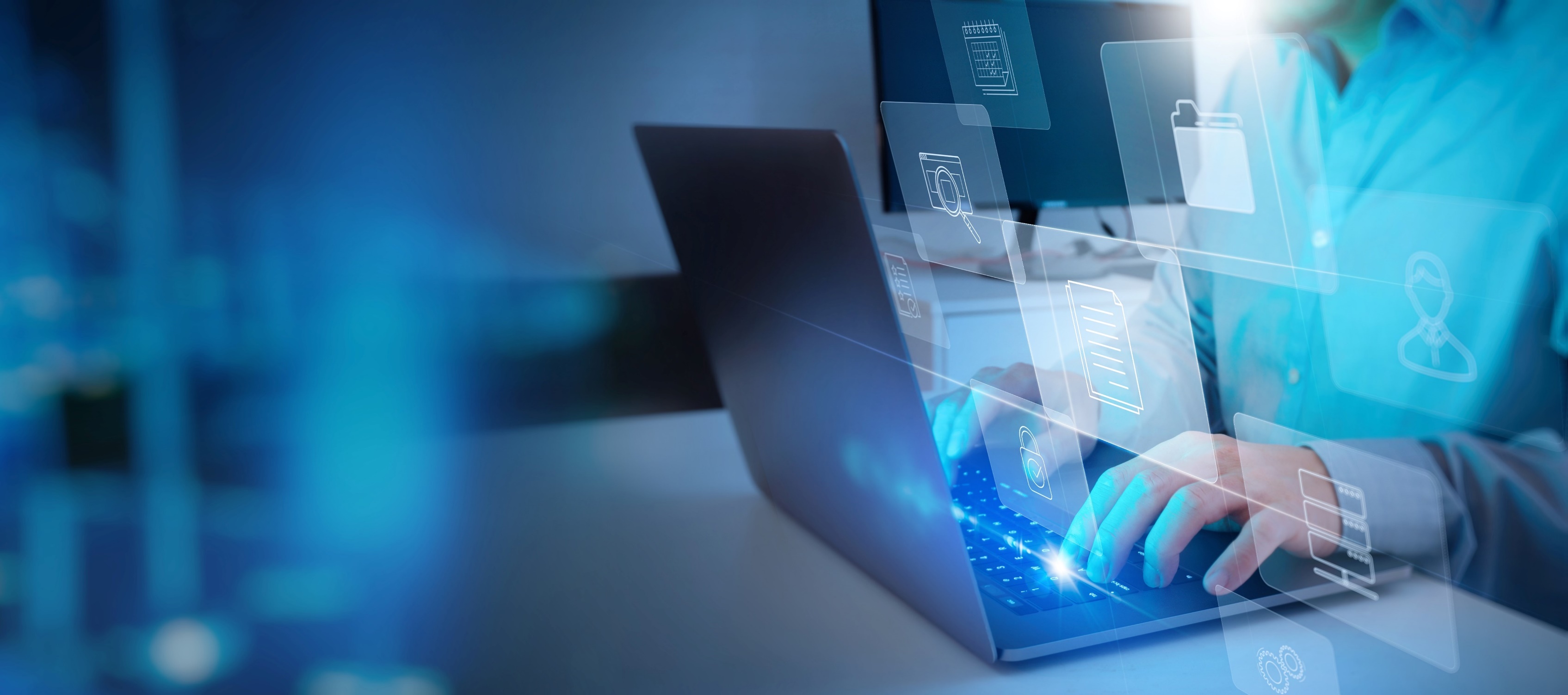 CIÊNCIA
DE DADOS
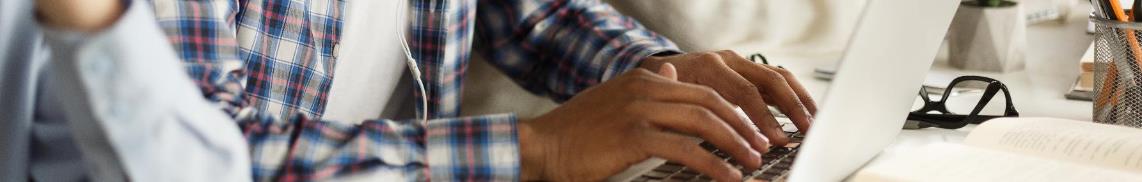 DESENVOLVEMOS UM CURRÍCULO TÉCNICO DE CIÊNCIA DE DADOS
PARA AS ESCOLAS PÚBLICAS
OBJETIVO: Democratizar a formação em dados para os alunos da rede pública de ensino, apoiando o desenvolvimento de competências digitais e ampliando as oportunidades de empregabilidade.
CONTEXTO
O QUE OFERECEMOS
Déficit de 530M vagas disponíveis na área de dados (*)
O desemprego entre os jovens está em 33% (2,5x a média nacional)
A Reforma do Ensino Médio prevê a ampliação da formação técnica e inserção de tecnologia no currículo
Currículo Referência e apoio ao processo de formalização
Assessoria à Implementação e biblioteca básica para as redes de ensino piloto
Materiais de referência para a Formação docente em parceria com as redes piloto
PILOTO
Espírito Santo
Santa Catarina
Mato Grosso do Sul
980 escolas
220M estudantes
430 escolas
120M estudants
410 escolas
93M estudantes
(*) Fonte: BRASSCOM, INSPER E FGV
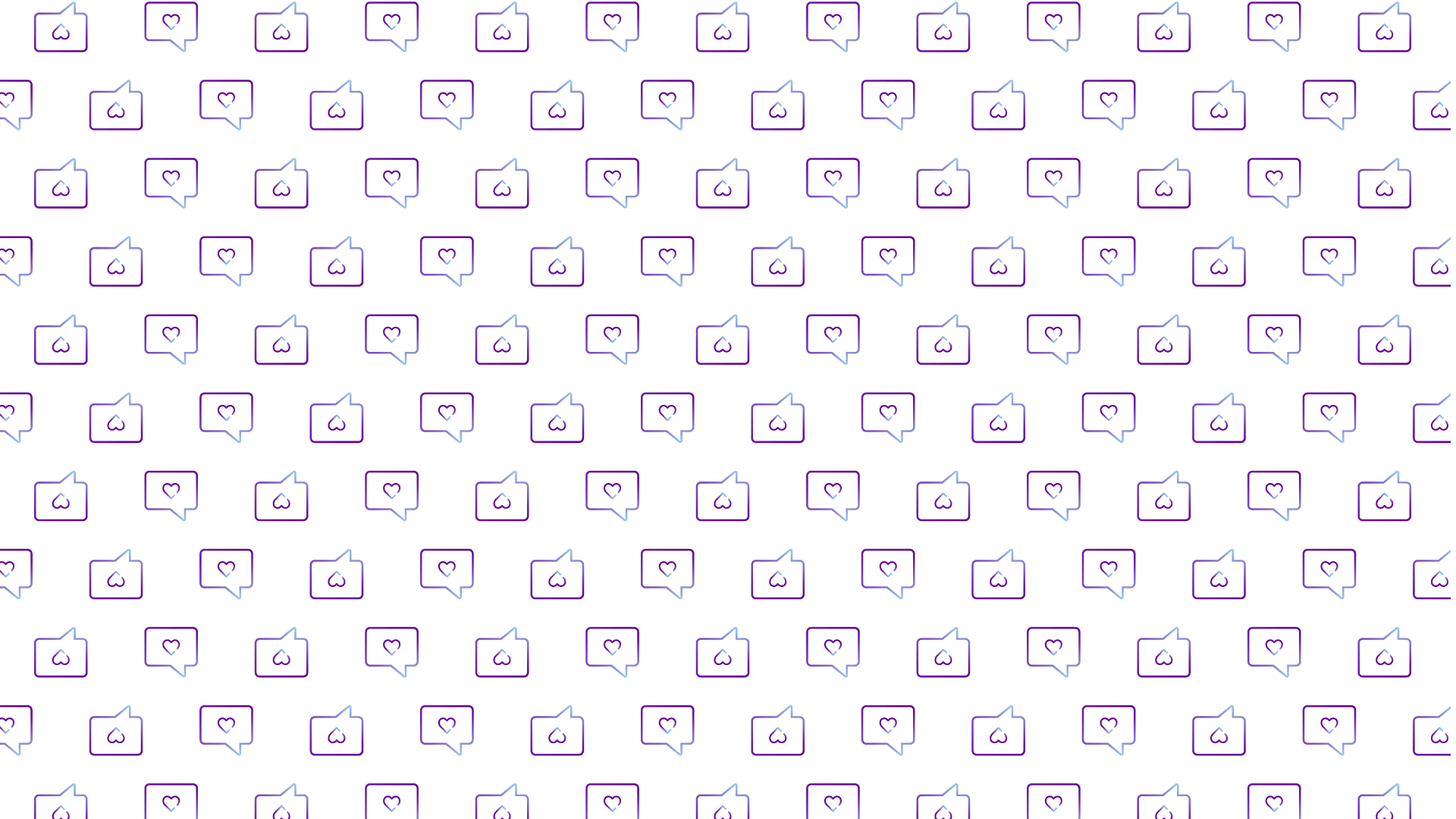 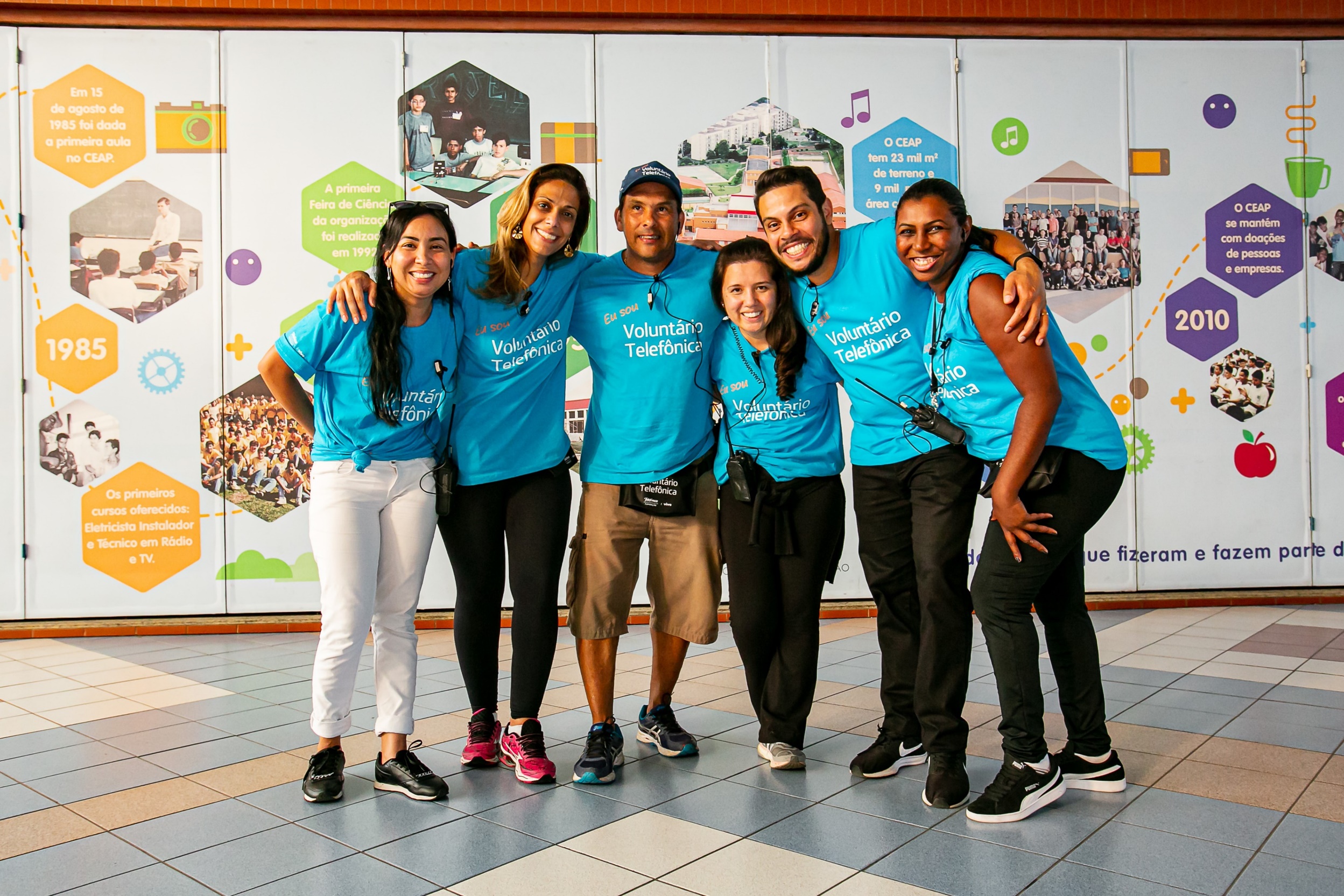 PROGRAMA DE
VOLUNTARIADO
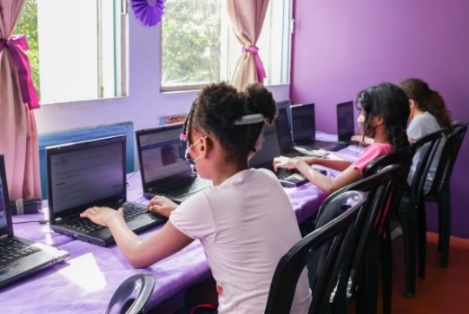 Objetivos
Voluntariado a serviço da educação pública;
conectar o Programa de Voluntariado aos projetos de educação da Fundação.
01
02
03
04
Estratégicos
Há 4 objetivos que foram base para o Planejamento Estratégico do Programa de Voluntariado
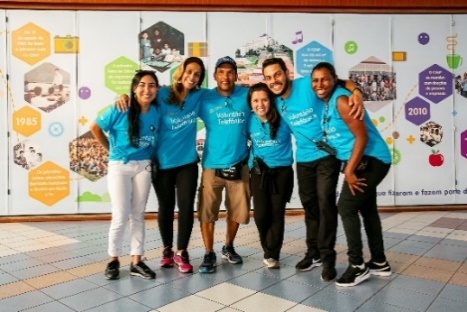 Oferecer um calendário contínuo de ações diversificadas, pautadas no pilar VivoSustentável: educação, sustentabilidade e diversidade.
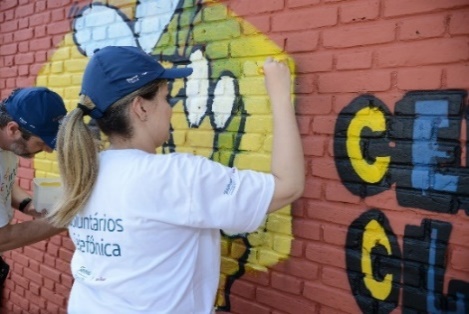 Concretizar o retorno das ações presenciais, valorizando a interação de voluntários com beneficiários e proporcionando uma experiência social completa.
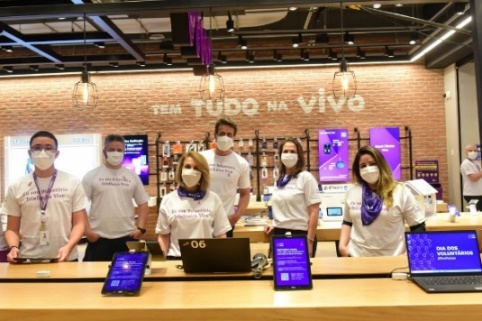 Fortalecer a relação com a Vivo para novas parcerias em Ações Cross – Vivo Valoriza, Recicle com Vivo, DVT em Lojas etc.
Obrigado!